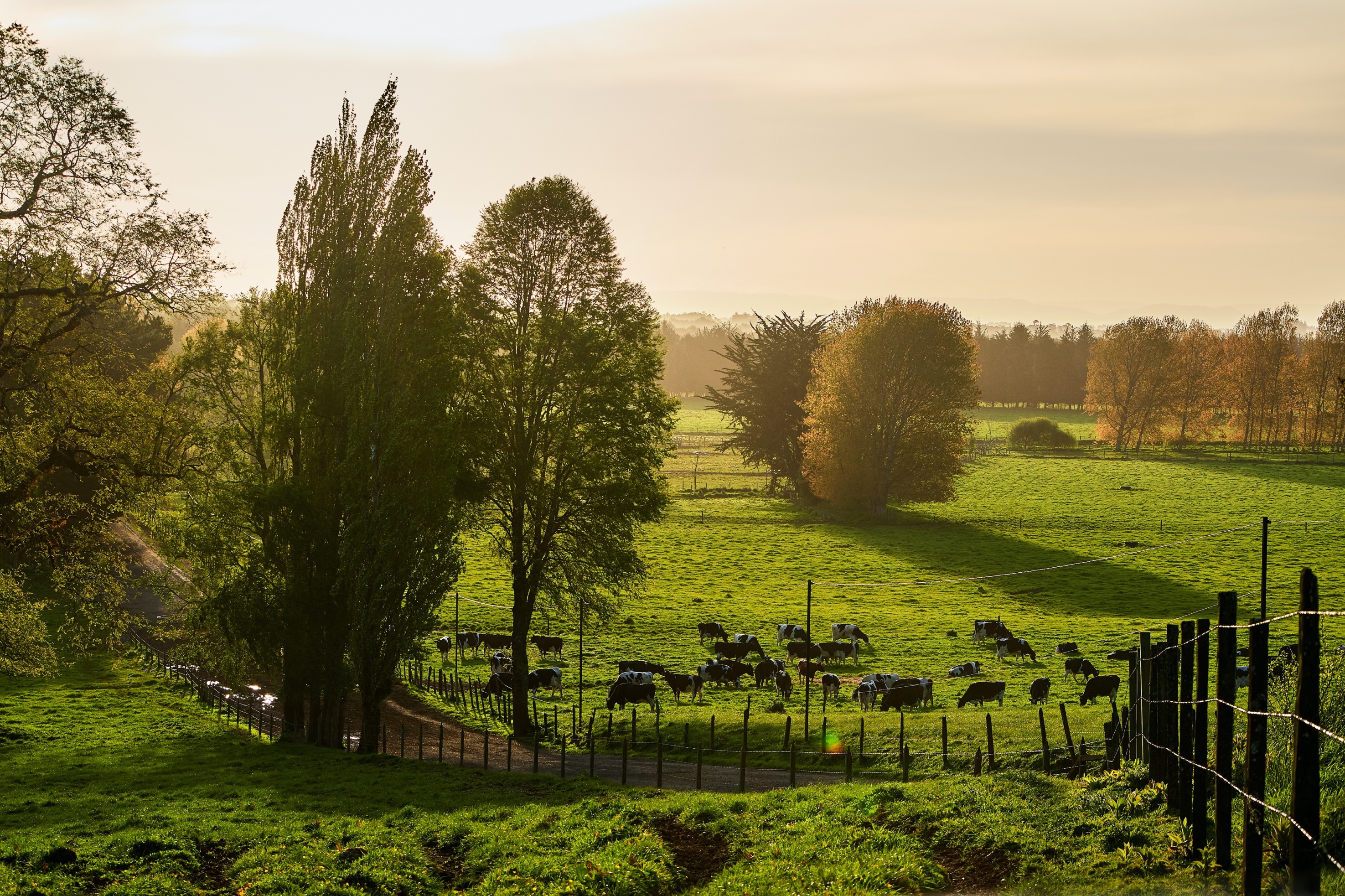 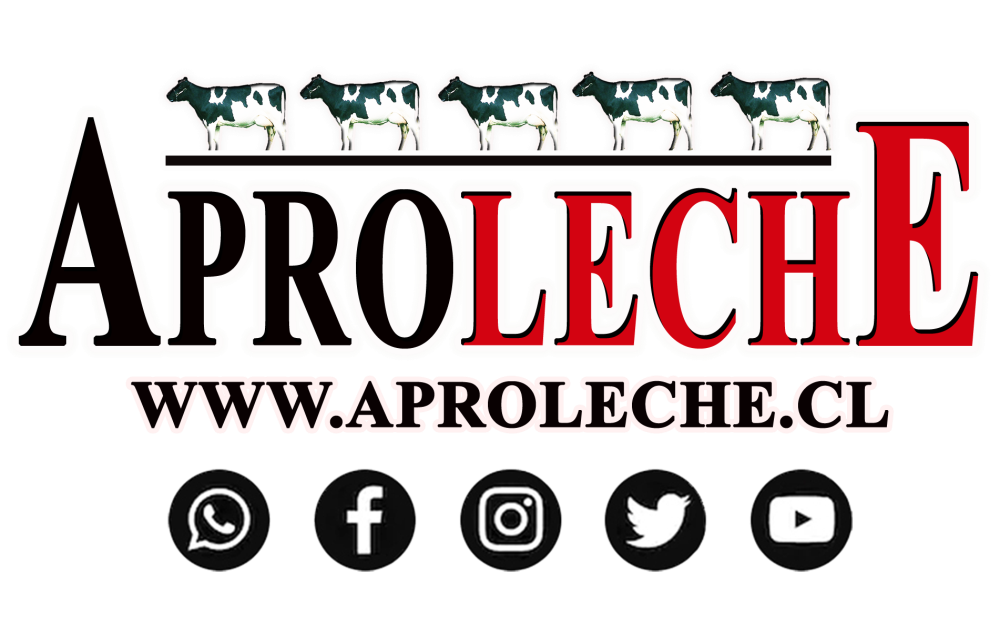 OBSERVATORIO EUROPEO MERCADO LACTEO  
 01 | JUNIO | 2022
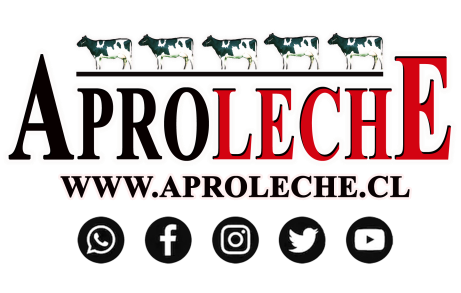 OBSERVATORIO EUROPEO DEL MERCADO LACTEO |  01 DE JUNIO 2022
Observatorio Europeo del mercado lácteo
01-06-2022
 
·           Los precios de la mantequilla y el cheddar aumentaron, status quo para leche en polvo descremada y disminución de leche en polvo entera en la semana 21, en comparación con el promedio de las 4 semanas anteriores. Mantequilla: 723 EUR/100 kg (+4,6%), Cheddar: 426 EUR/100 kg (+ 10%), leche en polvo descremada 404 EUR/100 kg (+0,0%), leche en polvo entera 509 EUR/100 kg (-1,2%).

·           Precio spot Italia de la leche más arriba, ahora en 55.8 c/kg. (29/05/2022).

·           Mayores costos de alimentación (+ 1.7%) y menores costos de energía (-5%) en la semana 21 en comparación con las 4 semanas anteriores.

·           Oceanía es actualmente más competitiva en precios en leche en polvo entera, mantequilla y leche en polvo descremada, la UE en cheddar.

·           Las entregas de leche de la UE disminuyeron un 0,3 % en el primer trimestre de 2022.

·           La crema es el único producto lácteo que aumenta la producción en el primer trimestre de 2022 (+2,6%). Caída significativa de la producción de leche en polvo descremada (-5,7%) y mantequilla (-3,3%).

·           La producción de leche cruda hasta abril de 2022 también está disminuyendo en los Estados Unidos, Nueva Zelanda, la UA y el Reino Unido.
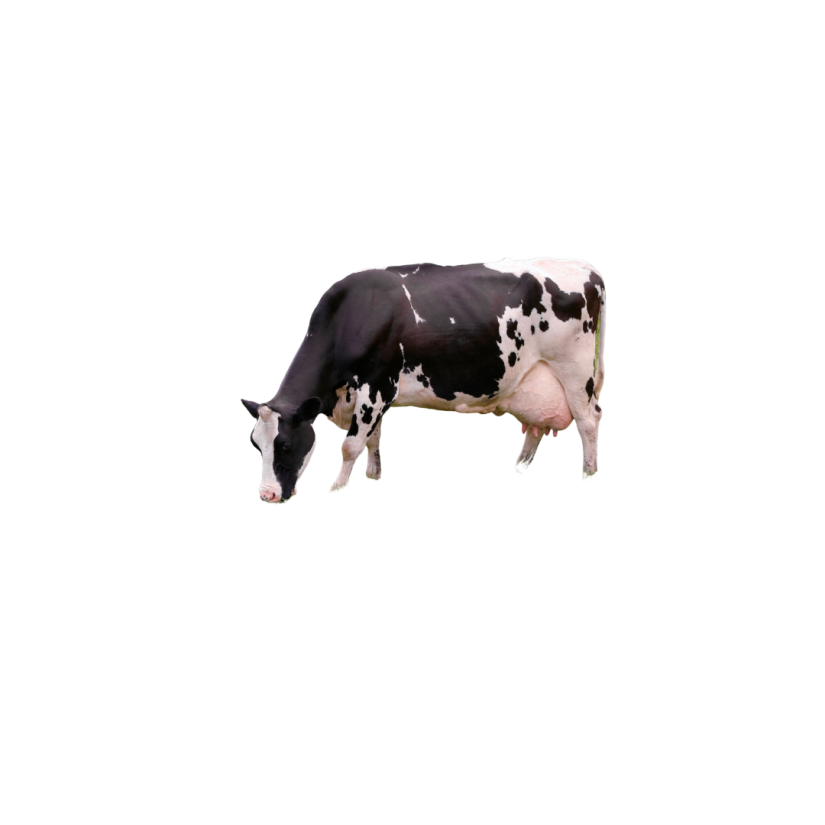 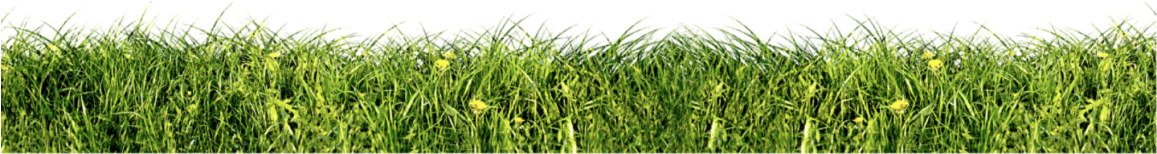 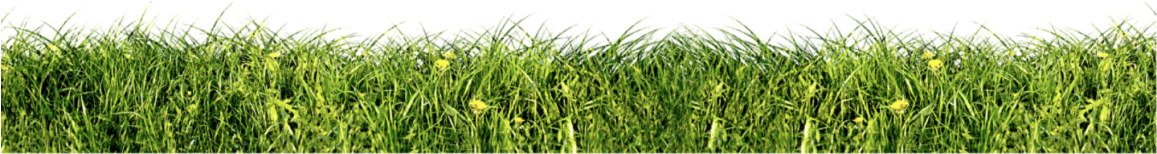 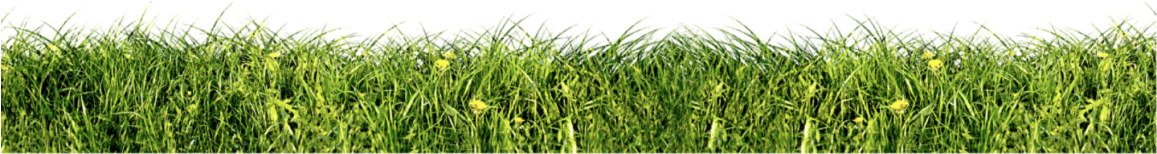